PubPol/Econ 541
Class 2The State of Play in International Trade and Trade Policy II:  OtherbyAlan V. DeardorffUniversity of Michigan2021
Announcements
Note that if I don’t get through all of my slides, you should view them later.  (But not the Aug 31 class.)
Office hours:
Feel free to enter even if others are there
If you want a private meeting, email me to schedule
Quiz 1 due Friday midnight.  
Accepted until Saturday midnight with penalty
Covers material from last Thursday and today only.
Class 2:  State of Play II:  Other
2
Pause for News
Class 0:  Introduction & Overview
3
State of Play:  Other
Outline
Background from KOM
Brexit
Pandemic and Trade
Other Disputes and Actions
Class 2:  State of Play II:  Other
4
World Trade Growth
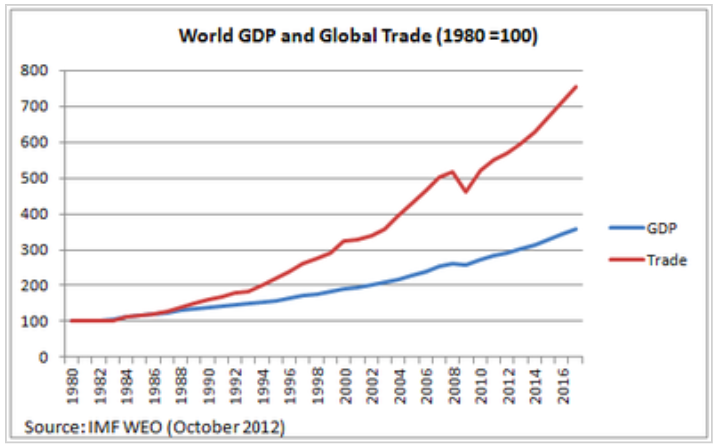 Class 2:  State of Play II:  Other
5
[Speaker Notes: https://g2reports.weebly.com/reports.html]
Pause for Discussion
Class 0:  Introduction & Overview
6
Questions from KOM
How much has trade grown? why? 
Who gains from trade?  
What does trade between two countries depend on?  
Why is the gravity model useful? 
Do national borders interfere with trade? 
Why is trade in services growing?
Claas 1:  State of Play I: Trade Wars
7
Brexit
Brexit Timeline
Jun 23, 2016:  Referendum
UK votes to leave EU
Mar 29, 2017:  EU exit provision triggered
UK PM initiates 2-year exit process
2019: Several extensions asked and given
Jan 31, 2020:  UK leaves EU
Transition period (policies unchanged) thru 2020
Dec 31, 2020:  Transition period ends
Class 2:  State of Play II:  Other
8
[Speaker Notes: Walker, Nigel, ” Brexit timeline: events leading to the UK’s exit from the European Union,” House of Commons Library, June 10, 2020.
https://commonslibrary.parliament.uk/research-briefings/cbp-7960/]
Brexit
The Brexit Agreement
Reached Dec 24, 2020
EU Ambassadors approved Dec 28
UK MPs approved Dec 30
Signed Dec 30
Effective provisionally Jan 1, 2021
Entered into force May 1, 2021, after ratification
Title:  “Trade and Cooperation Agreement”
Class 2:  State of Play II:  Other
9
Brexit
The Brexit Agreement
Features:
Free Trade Agreement for goods, with rules of origin (no longer customs union)
Some limited mutual market access for services
Not included:
Free movement of persons
UK subject to European Court of Justice
UK subject to EU regulations
Class 2:  State of Play II:  Other
10
Brexit
Northern Ireland (N.I.) Protocol
Part of the Brexit Withdrawal Agreement from January 24, 2020
Avoids hard border between N.I. (part of UK) and Ireland (EU member country) by
Keeping N.I. in EU customs union
Adding customs checks, etc., between N.I. and Great Britain (the rest of UK:  England, Scotland, Wales)
Reason:  To avoid re-igniting the “Troubles”
Class 2:  State of Play II:  Other
11
Pause for Discussion
Class 0:  Introduction & Overview
12
Questions on Brexit (Kirkegaard)
What UK objectives are mentioned here as having been achieved by the agreement?
What aspects of UK-EU interactions will be adversely affected by the agreement?
What is the relevance of 
“rules of origin”?
“minimal processing requirements”?
Claas 1:  State of Play I: Trade Wars
13
Questions on Brexit (Castle)
What is the most problematic piece of the protocol? 
Why did they not just have a normal EU-UK border between Ireland and Northern Ireland? 
Why are sausages an issue?
Claas 1:  State of Play I: Trade Wars
14
Pandemic and Trade
Cases and deaths
Changes in trade
Changes in trade policies
Class 2:  State of Play II:  Other
15
[Speaker Notes: Walker, Nigel, ” Brexit timeline: events leading to the UK’s exit from the European Union,” House of Commons Library, June 10, 2020.
https://commonslibrary.parliament.uk/research-briefings/cbp-7960/]
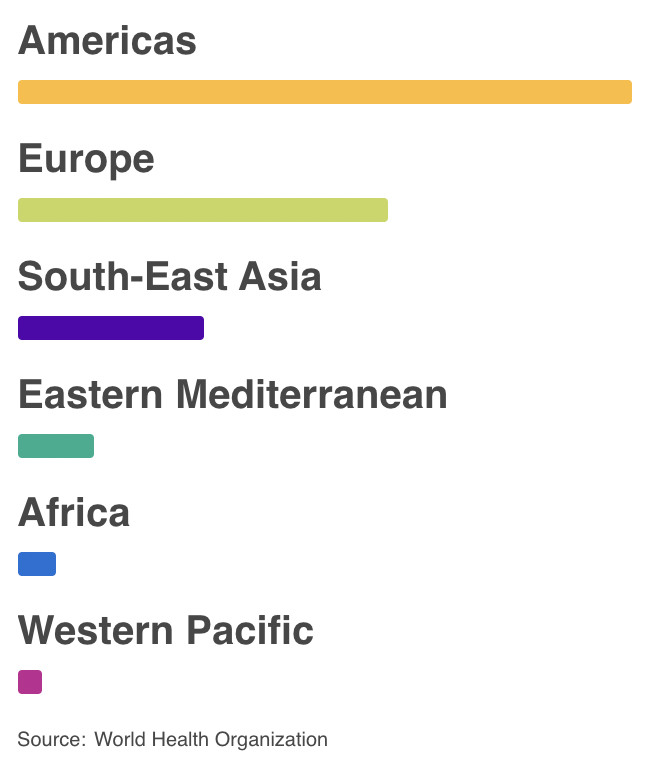 Cases
Daily Confirmed Cases
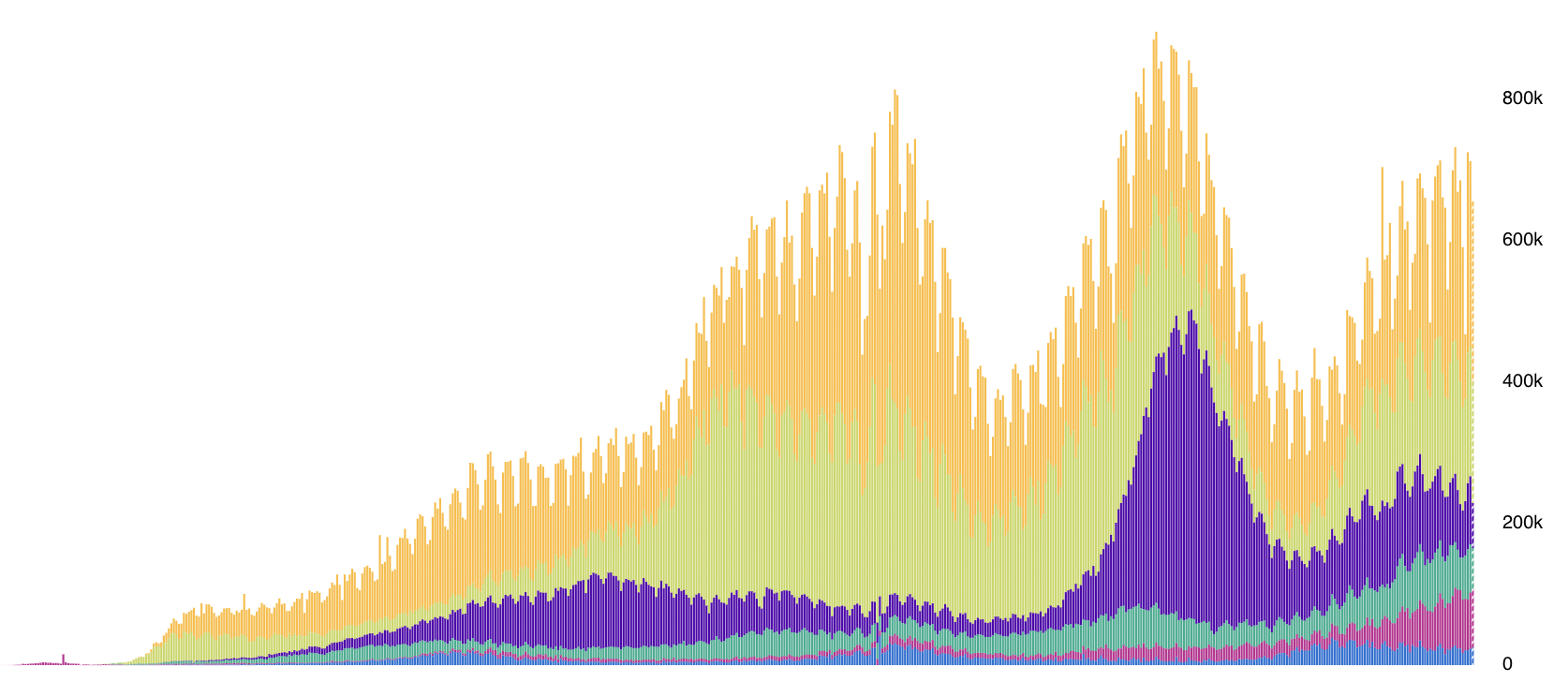 Apr.           Jul.           Oct.           Jan.           Apr.           Jul.
Source:  WHO Coronavirus Disease (COVID-19) Dashboard as of Aug 29, 2021
16
[Speaker Notes: WHO Coronavirus Disease (COVIC-19) Dashboard 
https://covid19.who.int/?gclid=CjwKCAiAuoqABhAsEiwAdSkVVNd67qw_hEb4v9v3UxACJd_csZMJl8Yc5UjaAIYt53KJWSQiXZPlRxoCm0kQAvD_BwE]
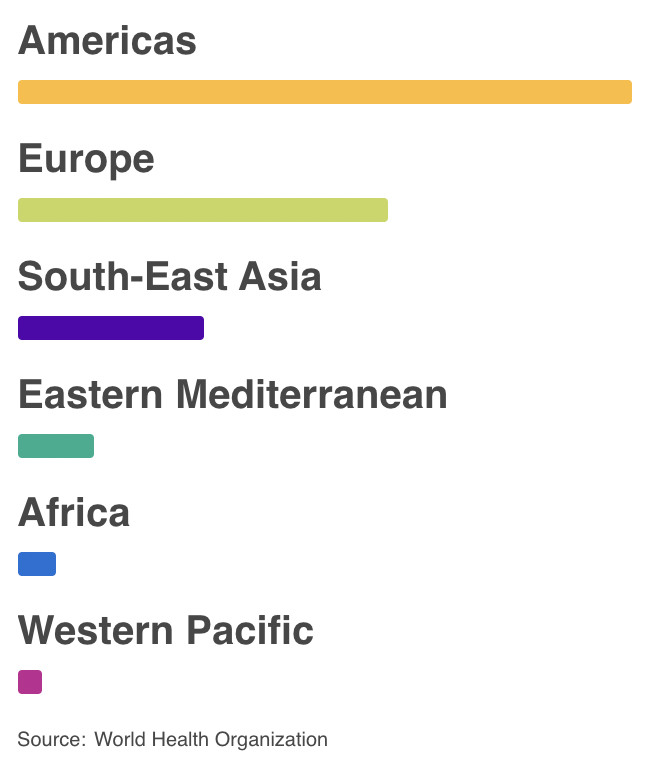 Deaths
Daily Deaths
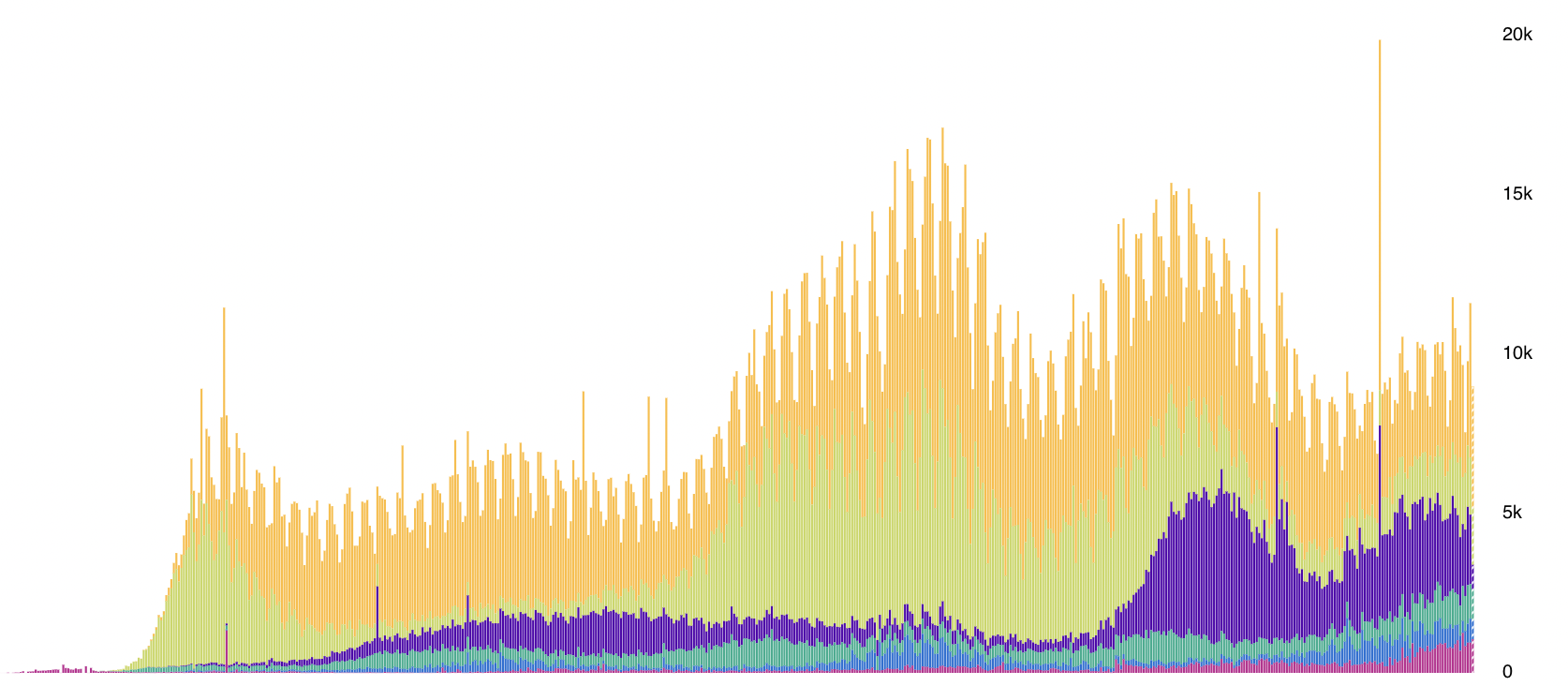 Apr.           Jul.           Oct.           Jan.           Apr.           Jul.
Source:  WHO Coronavirus Disease (COVID-19) Dashboard as of Aug 29, 2021
17
[Speaker Notes: WHO Coronavirus Disease (COVIC-19) Dashboard 
https://covid19.who.int/?gclid=CjwKCAiAuoqABhAsEiwAdSkVVNd67qw_hEb4v9v3UxACJd_csZMJl8Yc5UjaAIYt53KJWSQiXZPlRxoCm0kQAvD_BwE]
Pandemic and Trade
Drop in trade, due to
Factory shutdowns, first in China, then elsewhere, cutting supply
Supply chains interrupted, cutting supply even from factories not shut down
Incomes fell as jobs were lost, cutting demand
Some shipping, and most air transport, stopped due to virus (much normally rides with passengers)
Class 2:  State of Play II:  Other
18
[Speaker Notes: Walker, Nigel, ” Brexit timeline: events leading to the UK’s exit from the European Union,” House of Commons Library, June 10, 2020.
https://commonslibrary.parliament.uk/research-briefings/cbp-7960/]
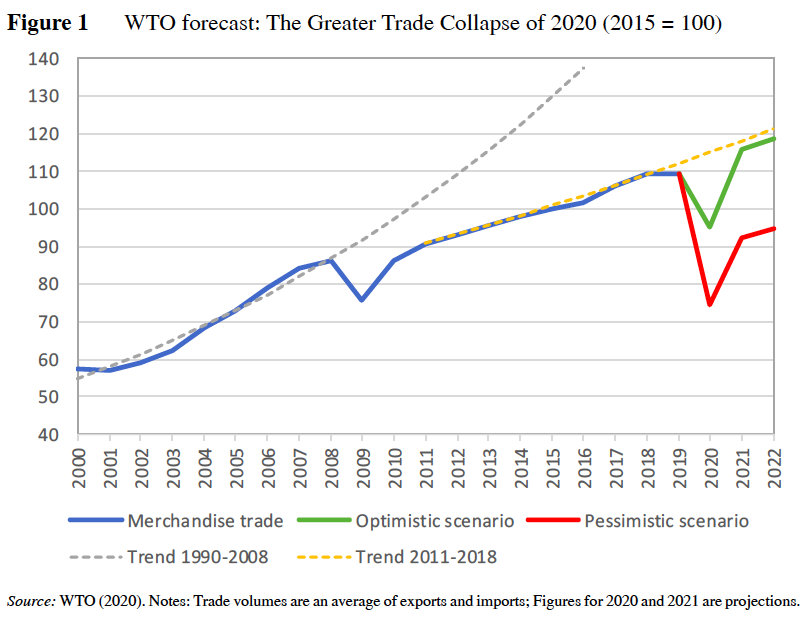 Class 2:  State of Play II:  Other
19
[Speaker Notes: Baldwin, Richard and Simon J. Evenett, “Introduction,” in Richard E. Baldwin and Simon J. Evenett, eds., COVID-19 and Trade Policy:  Why Turning Inward Won’t Work, CEPR Press, 2020.]
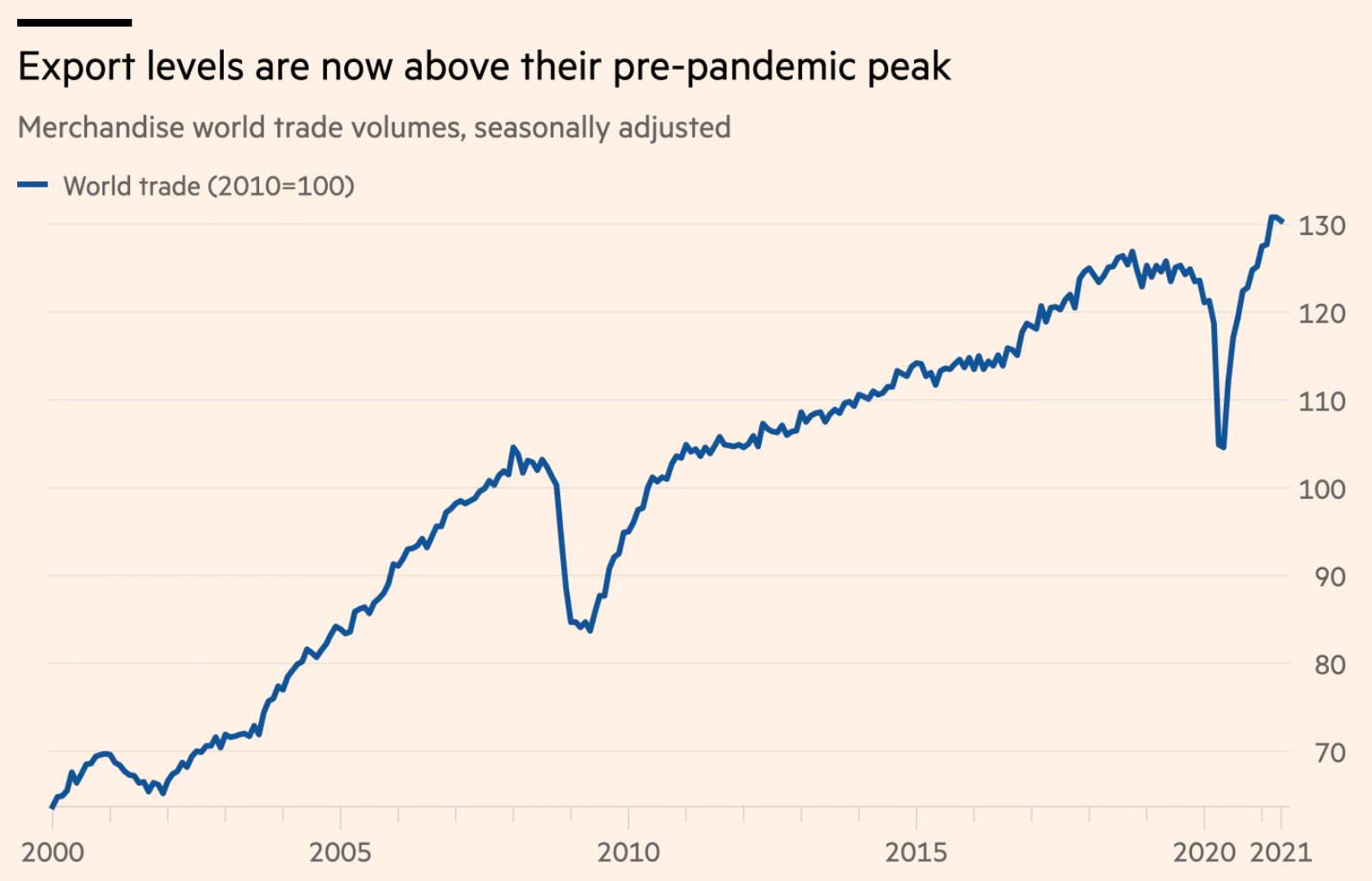 Pandemic
World Recession
Class 0:  Introduction & Overview
20
Source: FT 8/25/21
[Speaker Notes: Jones, “Supply chains are a mess. So how come trade is booming?” Financial Times, August 25, 2021
https://www.ft.com/content/10f66c95-420c-4d2f-b04f-d6c8ab5af91f]
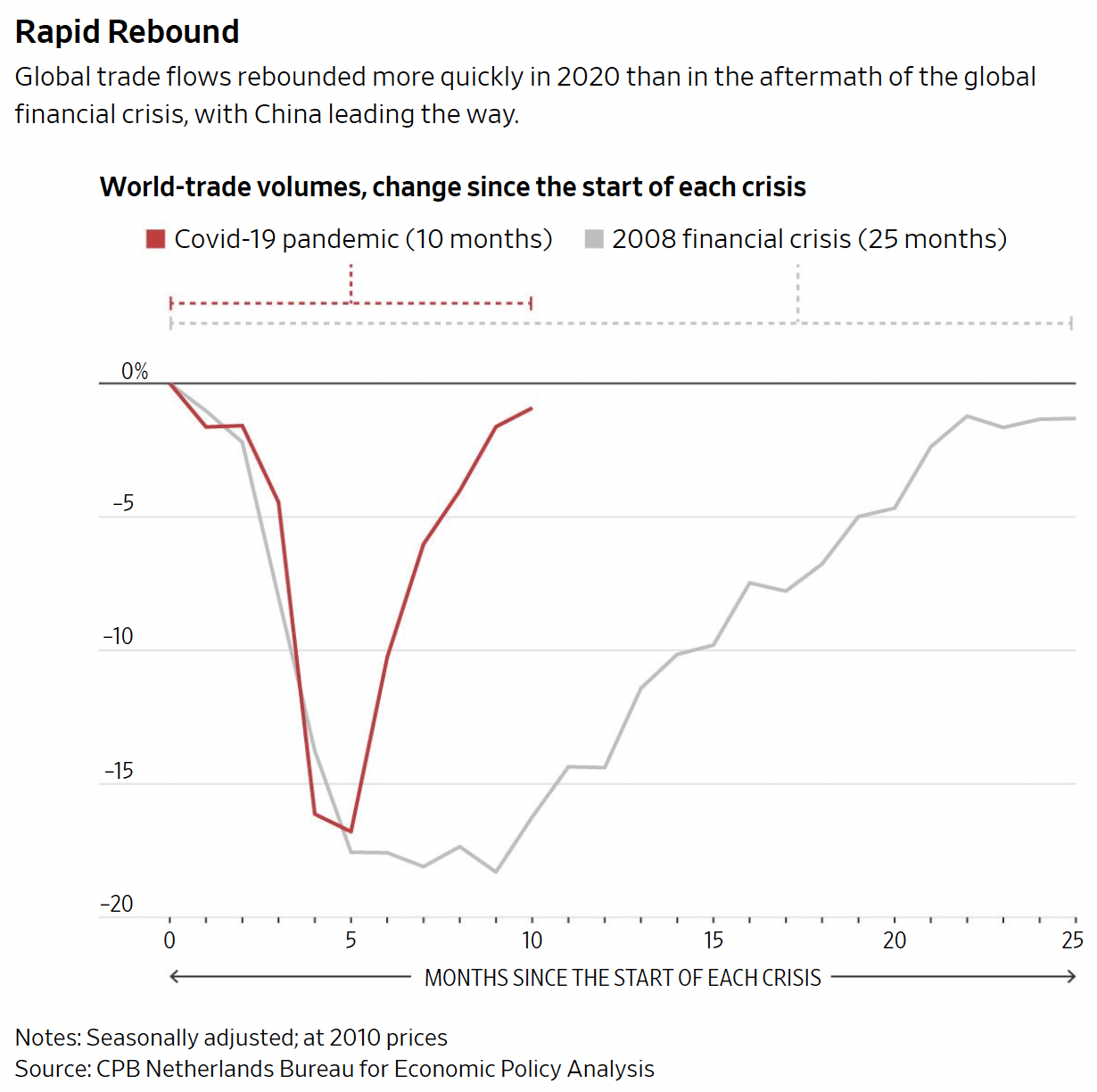 Class 2:  The State of Play II:  Other
21
Hannon, WSJ, 2/25/21.
[Speaker Notes: Hannon, Paul, "Global Trade Roars Back From Depths of Covid-19 Pandemic", Wall Street Journal,, February 25, 2021.]
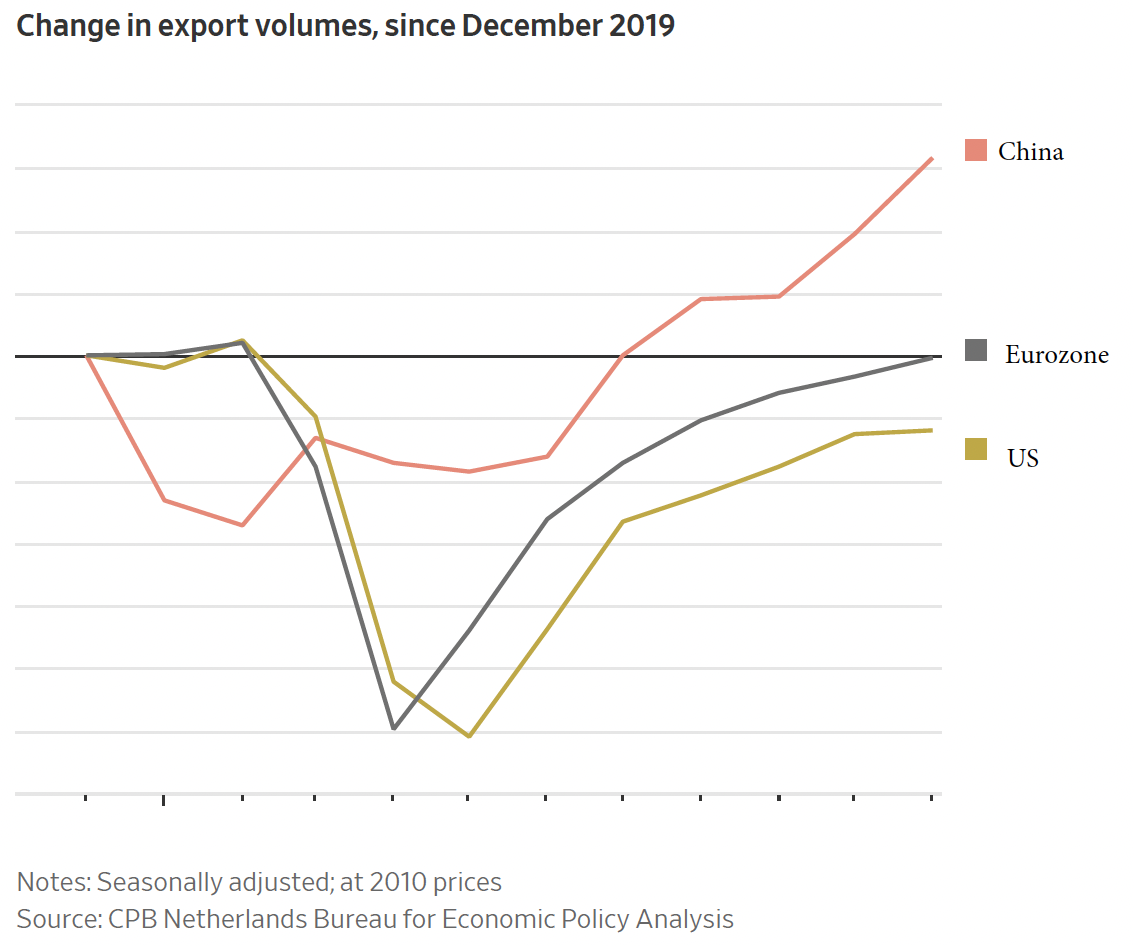 Class 2:  The State of Play II:  Other
22
Hannon, WSJ, 2/25/21.
[Speaker Notes: Hannon, Paul, "Global Trade Roars Back From Depths of Covid-19 Pandemic", Wall Street Journal,, February 25, 2021.]
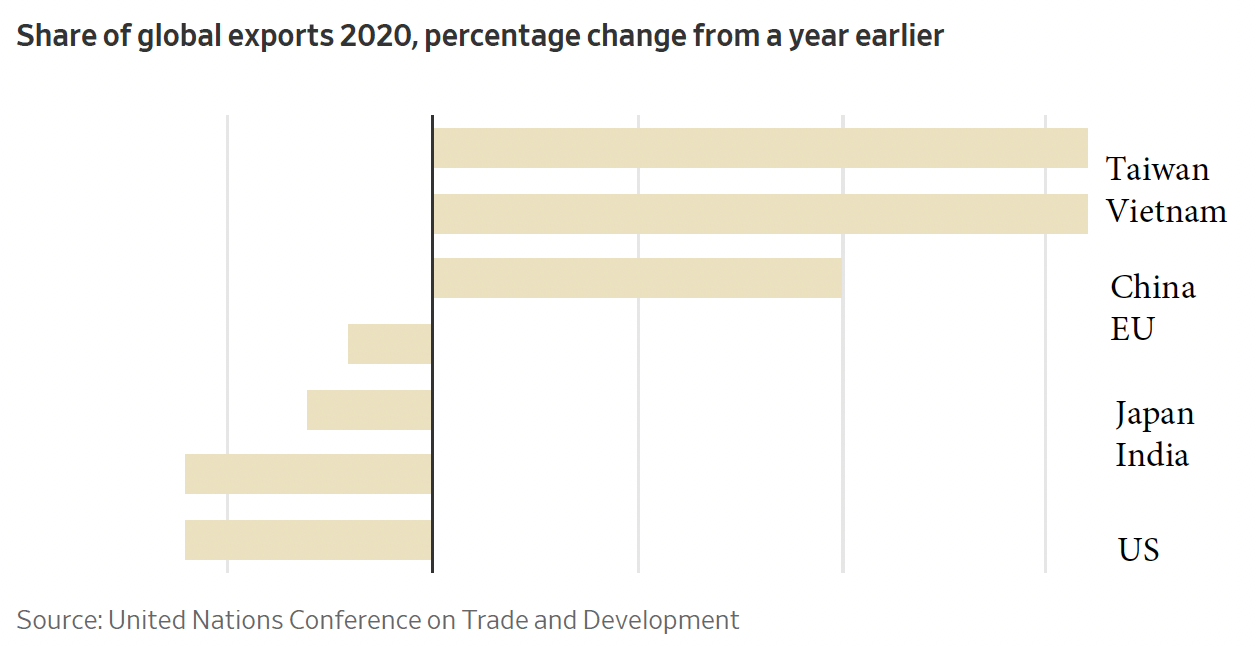 Class 2:  The State of Play II:  Other
23
Hannon, WSJ, 2/25/21.
[Speaker Notes: Hannon, Paul, "Global Trade Roars Back From Depths of Covid-19 Pandemic", Wall Street Journal,, February 25, 2021.]
Pandemic and Trade
Effects on policies
Export bans to keep in tools to fight virus
Import bans to keep out virus
Tariff reductions (just a few, to help needed access, mostly on medical supplies)
A group of countries committed to “keeping supply and trade links open” for “essential goods, especially medical supplies”
Class 2:  State of Play II:  Other
24
[Speaker Notes: Walker, Nigel, ” Brexit timeline: events leading to the UK’s exit from the European Union,” House of Commons Library, June 10, 2020.
https://commonslibrary.parliament.uk/research-briefings/cbp-7960/]
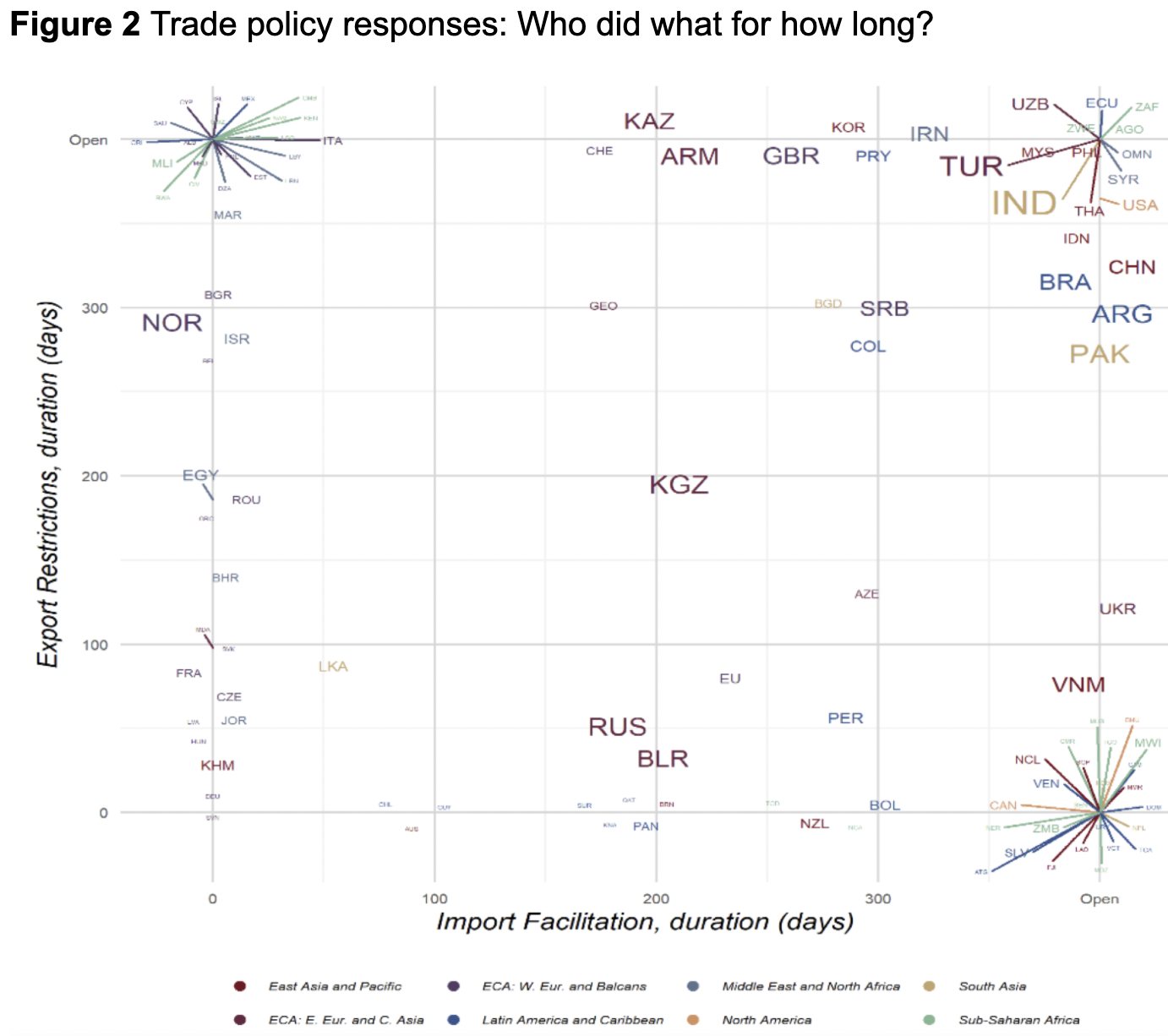 Countries with only export restriction, extending beyond 2020
USA
Inc. ITL
Inc. IND
Notes: Coloured lines point to the names of countries located in the same space of a graph. Countries are displayed in terms of the duration (in days) of the longest period with at least one active import liberalization measure (horizontal axis) and at least one active export restriction (vertical axis). The value "Open" at the end of each axis identifies measures without an end date or that extend beyond December 2020. The font size of each country code is proportional to the total number of measures implemented; colours identify the associated world region.
Countries with both import facilitation and export restriction, extending beyond 2020
CHN
Inc. CAN
Countries with only import facilitation, extending beyond 2020
Source:  Evenett et al.
Class 2:  State of Play II:  Other
25
[Speaker Notes: Evenett, Simon, Matteo Fiorini, Johannes Fritz, Bernard Hoekman, Piotr Lukaszuk, Nadia Rocha,Michele Ruta, Filippo Santi, Anirudh Shingal, “Trade policy responses to the COVID-19 pandemic:  Evidence from a new dataset,” VOXEU, December 11, 2020.
https://voxeu.org/article/trade-policy-responses-covid-19-pandemic-new-dataset]
Pandemic and Trade
Other effects
Seamen stranded on board
Countries race to be first with vaccine
Increased desire for self-sufficiency
Concern about reliance on China for PPE
Trade in education suffers
Price of oil became negative
Countries with vaccines restrict exports
Class 2:  State of Play II:  Other
26
[Speaker Notes: Walker, Nigel, ” Brexit timeline: events leading to the UK’s exit from the European Union,” House of Commons Library, June 10, 2020.
https://commonslibrary.parliament.uk/research-briefings/cbp-7960/]
Pause for Discussion
Class 0:  Introduction & Overview
27
Questions on Pandemic (Hannon)
How does the response of world trade to the pandemic compare to what happened due to the world financial crisis of 2008? 
Did trade recover the same in different parts of the world? 
Why has some shipping been difficult?
Claas 1:  State of Play I: Trade Wars
28
Questions on Pandemic (Kuchler )
What is COVAX? Is it reaching its goal?
What problem does this new “market place” attempt to solve? 
Are trade barriers an issue for vaccines, and if so, by whom? 
Why are rich countries continuing to order more shots than needed to vaccinate everyone?
Claas 1:  State of Play I: Trade Wars
29
Other Disputes and Actions
Disputes
Buy American
Digital tax
Airbus-Boeing
Softwood lumber
Australia-China
China-EU investment
Class 2:  State of Play II:  Other
30
[Speaker Notes: Walker, Nigel, ” Brexit timeline: events leading to the UK’s exit from the European Union,” House of Commons Library, June 10, 2020.
https://commonslibrary.parliament.uk/research-briefings/cbp-7960/]
Pause for Discussion
Class 0:  Introduction & Overview
31
Buy American
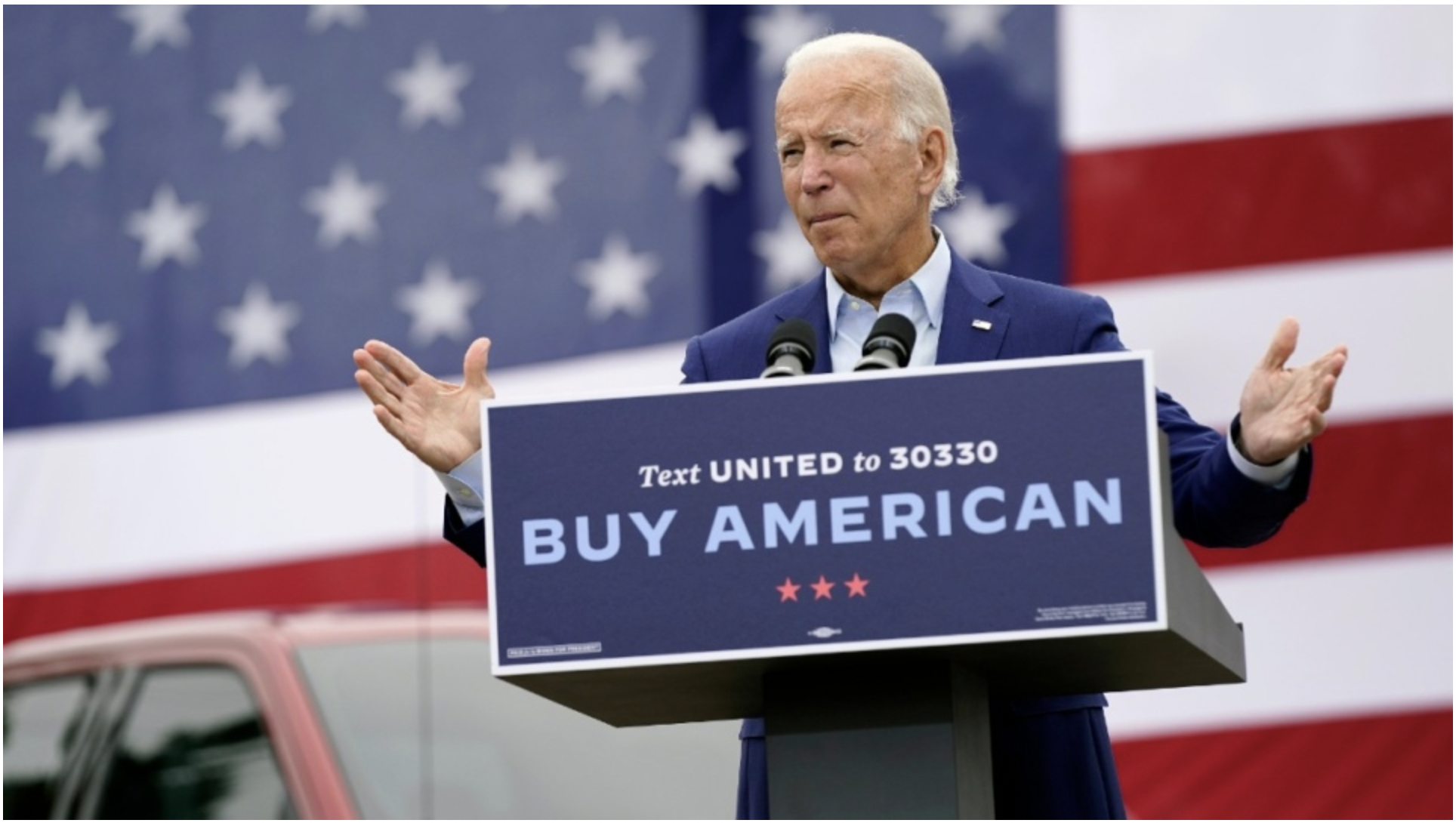 Class 2:  The State of Play II:  Other
32
[Speaker Notes: https://bullandbearmcgill.com/bidens-buy-american-road-to-recovery-or-old-mistake/
Julian Robinson, “BIDEN’S “BUY AMERICAN” – ROAD TO RECOVERY OR OLD MISTAKE?”, The Bull & Bear, Feb 15, 2021]
Questions on Other:Buy American (Biden)
What, according to this, should be the objective of federal procurement? 
Who is responsible for overseeing this process? 
Are agencies permitted to not buy American?
Claas 1:  State of Play I: Trade Wars
33
Digital Tax
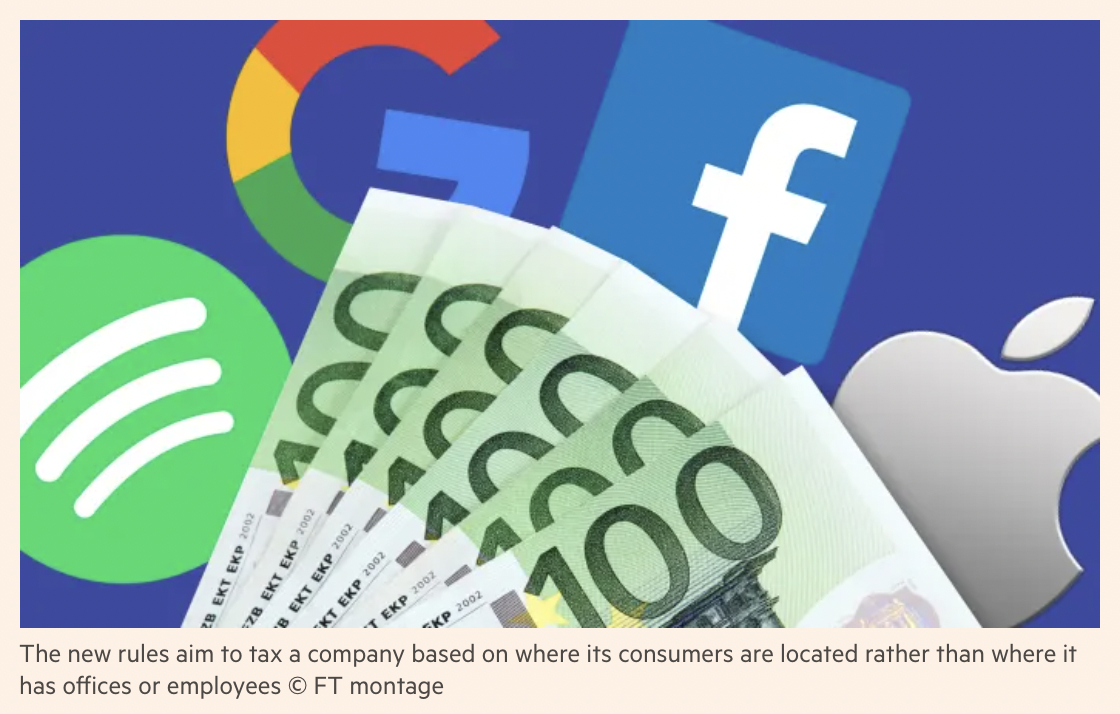 Class 2:  The State of Play II:  Other
34
[Speaker Notes: https://www.ft.com/content/1cbff630-2d09-11e8-9b4b-bc4b9f08f381
Mehreen Khan and Rochelle Toplensky, “The EU’s ‘digital tax’: how US tech groups would be hit,’ Financial Times, Mar 21, 2018.]
Questions on Other:Digital Tax (H&H)
Why are countries taxing digital services? 
What is the US saying it will do, and to whom? 
Does this policy originate with the Biden administration?
Claas 1:  State of Play I: Trade Wars
35
Airbus-Boeing
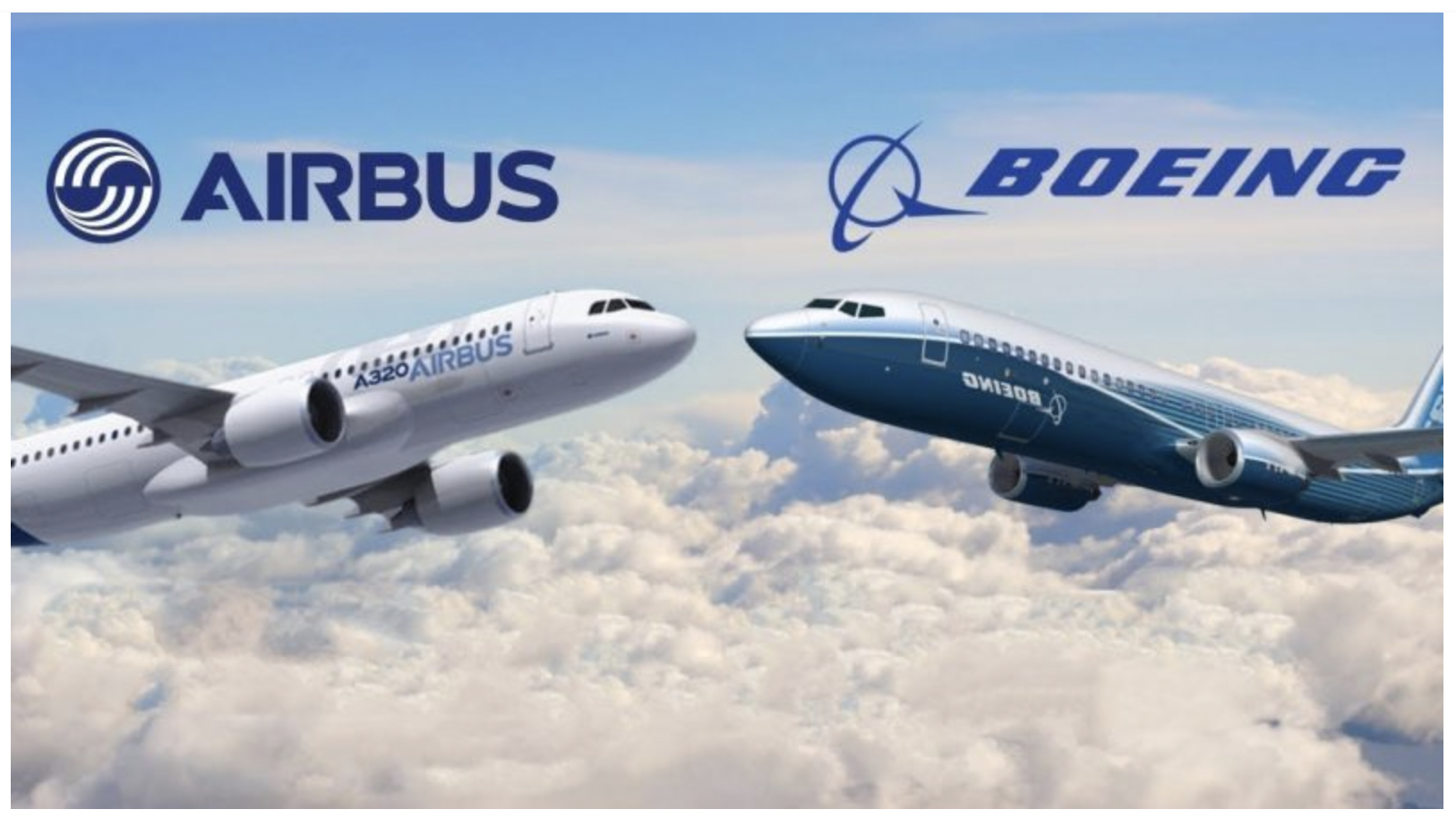 Class 2:  The State of Play II:  Other
36
[Speaker Notes: https://www.wingsoverquebec.com/?p=9081]
Questions on Other:Airbus-Boeing (Michaels et al.)
Are the tariffs only now being suspended?  And for how long will they be suspended? 
When did the dispute start, and when were the tariffs first levied? 
What will the US and EU try to achieve during this 5-year suspension, and why? 
How, if at all, has the WTO been involved?
On what products did the US and EU place tariffs?
Claas 1:  State of Play I: Trade Wars
37
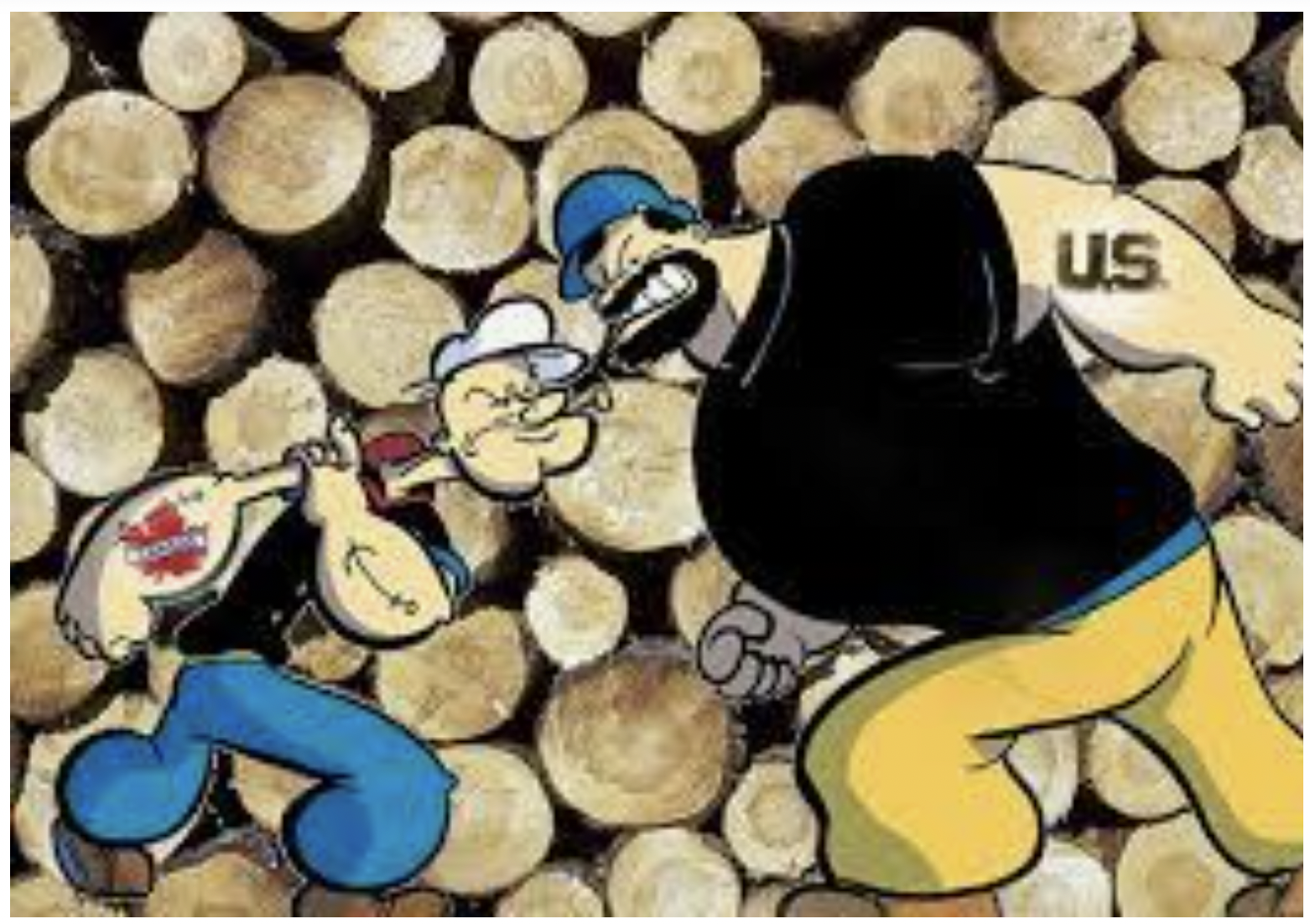 Softwood Lumber
Class 2:  The State of Play II:  Other
38
[Speaker Notes: https://www.e-know.ca/regions/east-kootenay/softwood-lumber-dispute-avoided/]
Questions on Other:Softwood Lumber (Kaplan)
What is the core issue in this dispute? 
When did the dispute start?  Has it been just a single ongoing dispute? 
Who levied the tariffs and how high have they been? 
Why is there pressure in the US to remove the tariffs? 
Who wants to keep the tariffs and why?
Claas 1:  State of Play I: Trade Wars
39
Australia-China
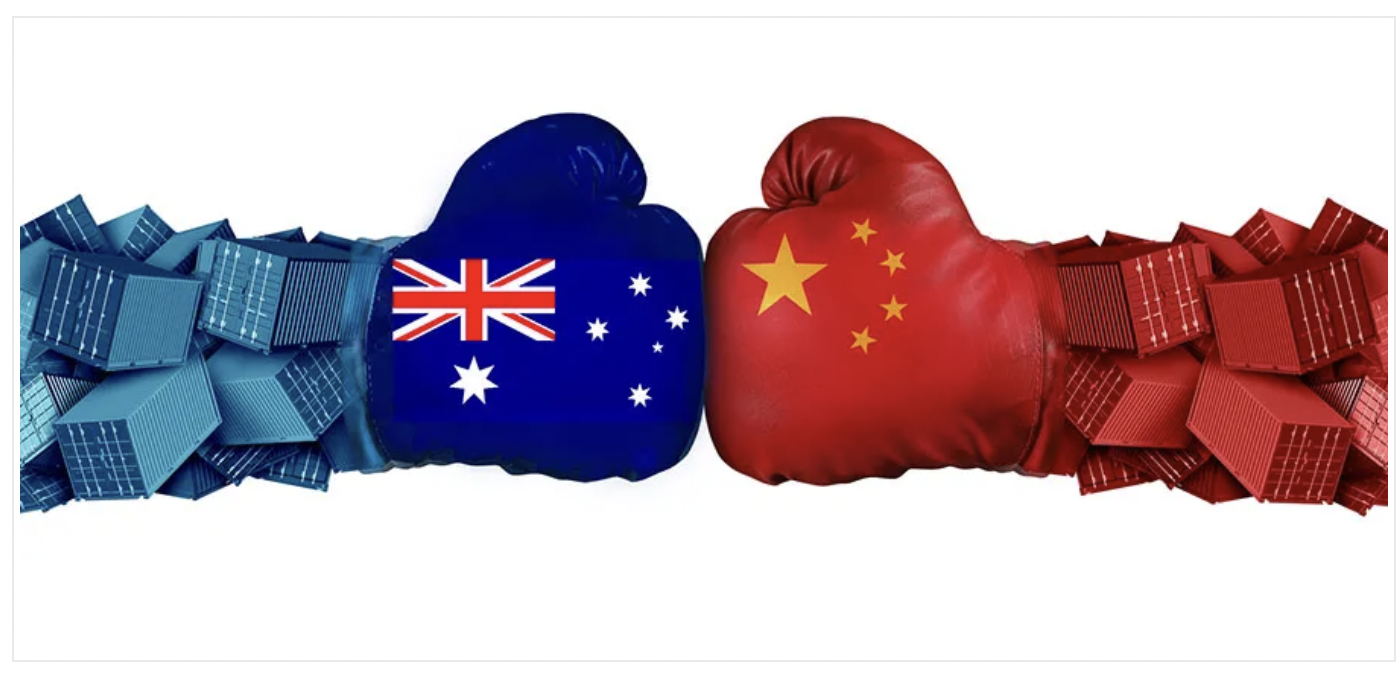 Class 2:  The State of Play II:  Other
40
[Speaker Notes: https://www.silkroadbriefing.com/news/2021/05/06/decoupling-from-china-part-three-after-the-united-states-and-eu-now-its-australias-turn/
Decoupling From China Part Three: After the United States and EU, Now Its Australia’s Turn, Silk Road Briefing]
Questions on Other:Australia-China (Smyth)
What prompted the dispute between Australia and China? 
What has China done to Australia? 
Has Australia retaliated with trade restrictions against China? 
How have Australian exporters and Chinese importers adapted? 
If trade has not fallen, has any harm been done?
Claas 1:  State of Play I: Trade Wars
41
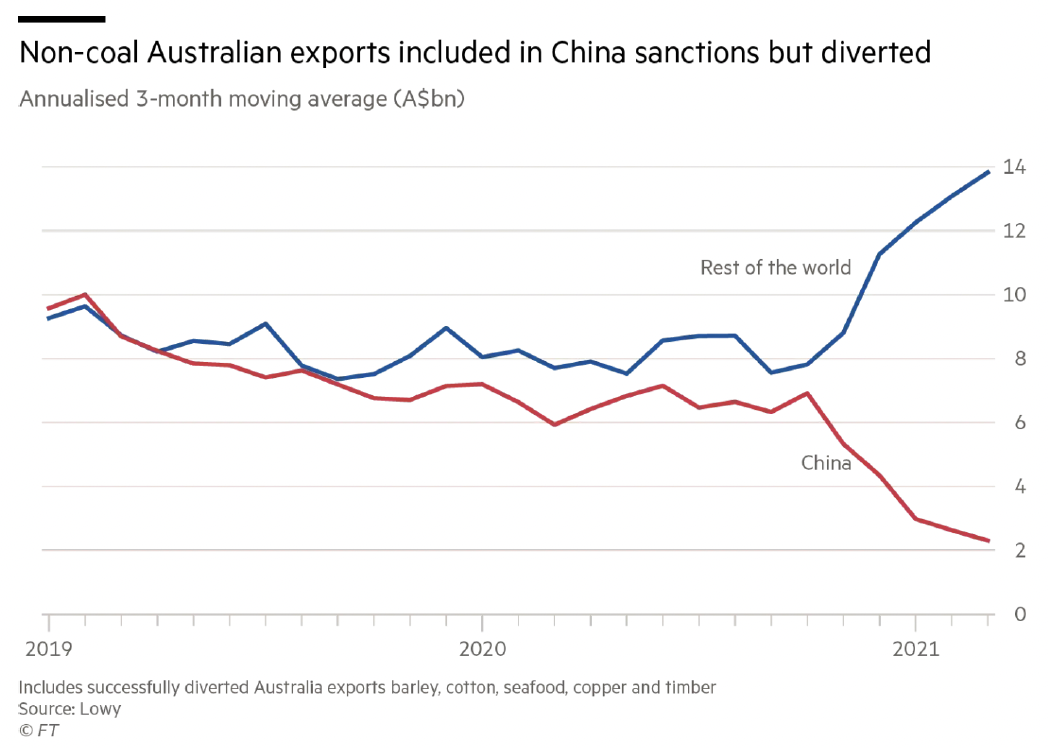 Class 2:  The State of Play II:  Other
42
Smyth, FT, 5/25/21.
[Speaker Notes: Smyth, Jamie, "Australia shrugs off China trade dispute and opens new markets", Financial Time, May 25, 2021. 
https://www.ft.com/content/95ad03ce-f012-49e9-a0c2-6e9e95353dd1]
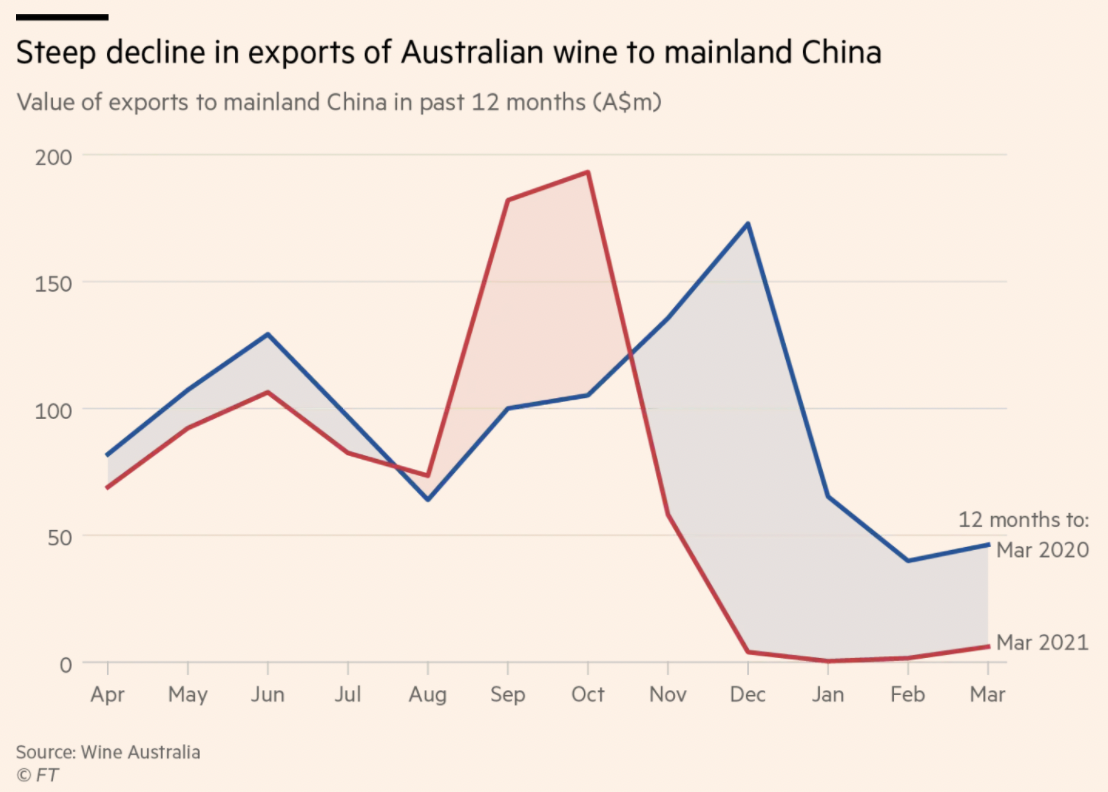 Class 2:  The State of Play II:  Other
43
Smyth, FT, 5/25/21.
[Speaker Notes: Smyth, Jamie, "Australia shrugs off China trade dispute and opens new markets", Financial Time, May 25, 2021. 
https://www.ft.com/content/95ad03ce-f012-49e9-a0c2-6e9e95353dd1]
China-EU Investment Agreement
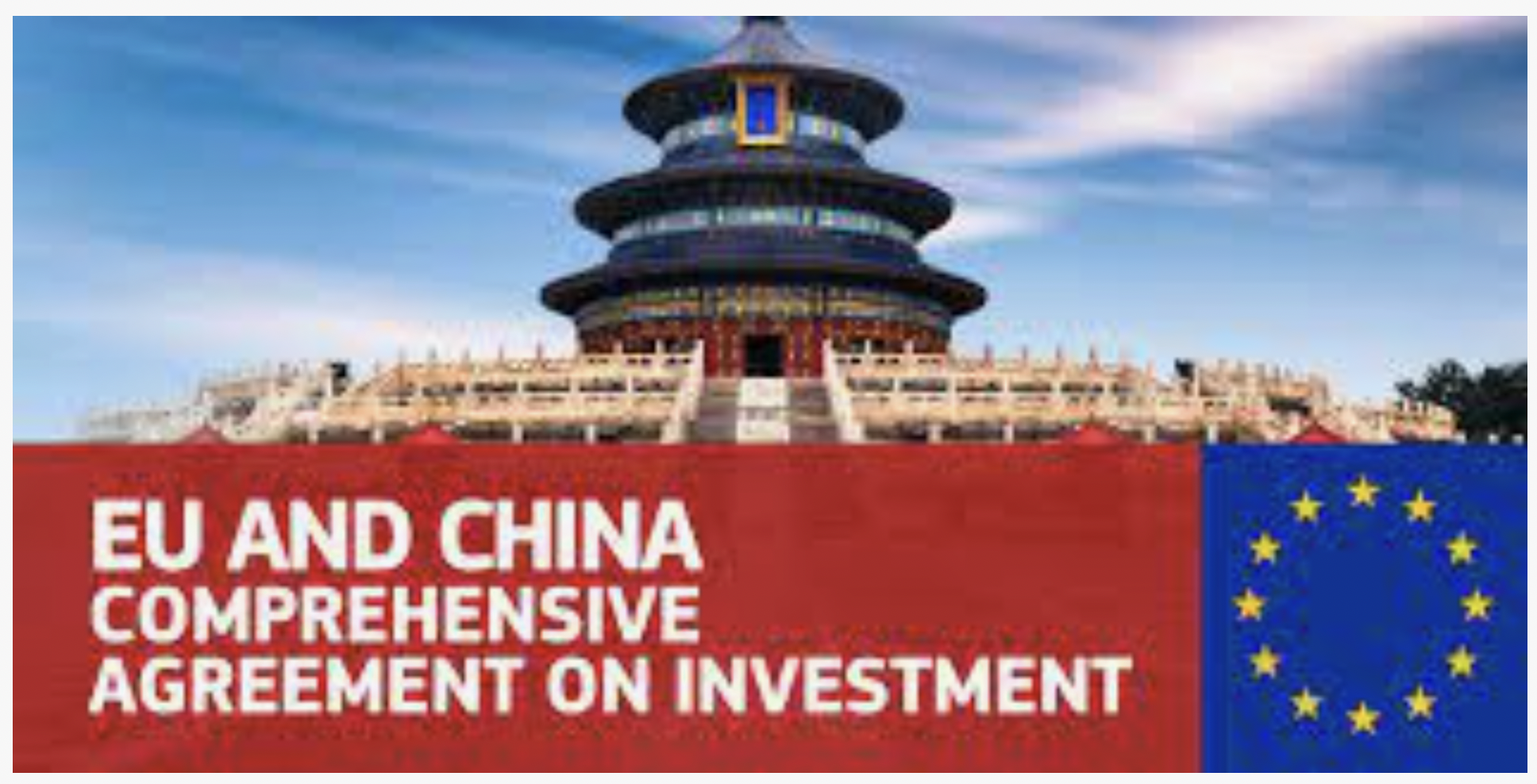 Class 2:  The State of Play II:  Other
44
[Speaker Notes: https://ec.europa.eu/trade/policy/in-focus/eu-china-agreement/]
Questions on Other:China-EU Investment  (E&M)
What does the agreement do?
Why is this more a victory for China than for the EU? 
What is the only constituency in the EU that is mentioned here as supporting the agreement? 
How long did these negotiations take, and what prompted them to finish when they did?
Claas 1:  State of Play I: Trade Wars
45
Class 2:  The State of Play II:  Other
46